Gender Crossing Talesa case for Myth & Metaphor
Stella Fremi, PhD. University of Brighton

‘MYTH(S) IN SOCIAL SCIENCES & HUMANITIES’ CONFERENCE
UNIVERSITY OF YORK, May 2015
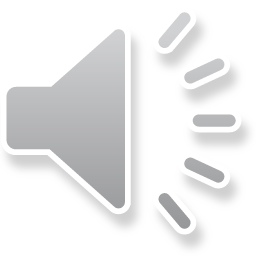 it is about…
a doctoral study that aims to redefine gender transition- beyond clinical & politicized ‘label identities’

ancient & modern creation myths/cultural metaphors, weaving threads of norms & mores

to unveil the mythic elements inscribed in the narratives & masked as representations of reality
“tales from the clinic”
criminally insane, masquerade
‘transvestism treated surgically’
transsexualism: medical stories of euphoria, “twice born”
transvestism: stigmatized

transgenderism; no medical interventions
Transgender Studies; generic, progressive
saturated space of othering

politicized academic cultures

hierarchies

regardless of diagnosis: injustice & lack of recognition
Sociological research; ‘story telling’
Ekins & King (2006). 4 trajectories of stories/bodily social practices; oscillating, migrating, negating, transcending


categorical identity??
motivation??
lack of recognition??
Discourses: classical narratives...

a journey from dysphoria to euphoria

The ‘good life fantasy’
This study
3 independent focus groups: 13 ‘male to female’ individuals, various cross-gender expressions

discourses, shared & unique accounts, interactional processes, emotional processes, subject positions
An instance of epiphany
description of the climate of trans-gender politics as characterized by “a wild profusion of gendered subject positions, spawned by the rupture of ‘woman’ and ‘man’, like an archipelago of identities rising from the sea” (Stryker, 1998).

the birth myth of goddess Aphrodite.
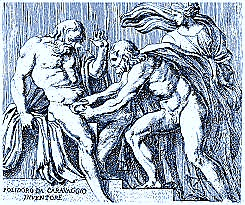 dismantling
conventional gender
categories..

emergence of trans-gender
selves…
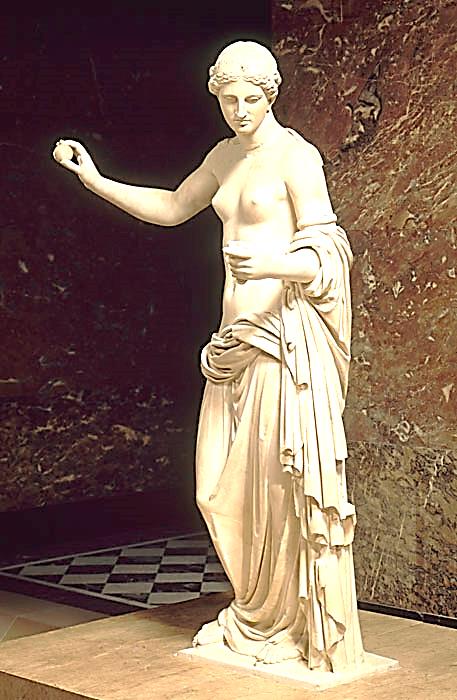 decisive awareness

..birth of
something
beautiful
The birth of Aphrodite
a scene of conventional fantasy; un-doing as a prelude to progress

Cruel Optimism (Berlant, 2011): an injurious attachment that obstructs reality; the pursuit of the desired goal is defective & destructive

becoming Aphrodite is unattainable – but hoping to become her is reassuring & sustaining……even in the face of evidence to the contrary
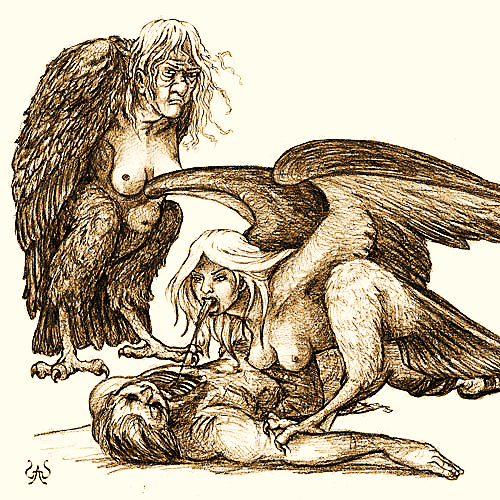 Aphrodite’s sisters…

The Furies (Erinyes)
“the embodiment
of self-cursing
contained in
an oath”
Gender Crossing Tales
deconstructing the birth myth of Aphrodite & constructing a new myth that allows for the entry of the Other

binary ruptures, boundaries & bonds

Freak Discourse (Shildrick, 2002) ; embodied & discursive shifts/alternating states of being; human to freak

monstrosity as a condition of becoming
A Monster’s Tale
‘corpus differentiis’
vulnerable: no escape from harm/ unliveable life  
Frankenstein’s Monster: assemblage of (cadaver’s) parts, “in-between” 
efforts to belong// attempts to ‘invade’
‘haunting’
Pandora’s Box
panopticism in action, self-surveillance 
a ‘forged Aphrodite’; a ‘hopeful’ monster that transforms into a new species
compromised endurance/adaptive change   
de-monstrating monstrosity
Gender Crossing Tale(s)
Monster & Pandora: same being, ‘done’ & ‘un-done’; shared embodied feelings, desire & fear

“Pandora is the cut flesh which has been moulded into a beautiful goddess, while Frankenstein’s Monster has been left to sink into the blood; de-humanized, he becomes a Fury – ‘the angry one’ “ (p. 142)

‘home’: defence against the fear that the dissolution of the image of the new-born female self // ‘Aphrodite Rising’ will defeat capacity to have hope
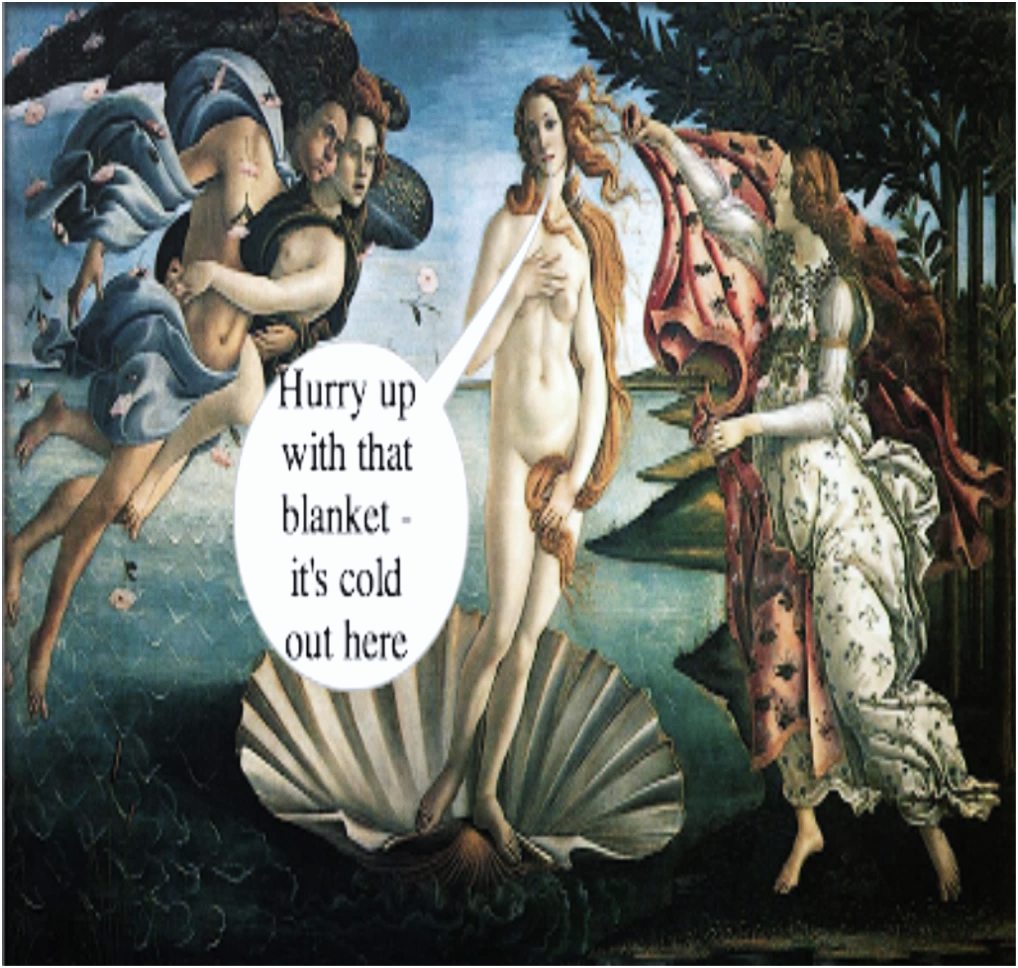 Nostalgic scene;
impossibility of
mythical return
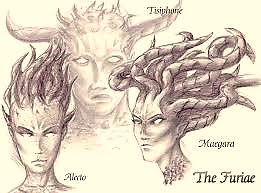 the actual position

Monstrosity=turmoil: no entrance to female ‘home’& human habitus.
The ‘Trans Tale’
a mere lifetime old; lacks cohesion

alternating states of ‘beauties’ & ‘beasts’
managing anxiety: the Monstrous Other taking over the ‘normally’ gendered Self
preventing rise of monsters & allowing non-normative gendered people to thrive as embodied subjects

allowing for the entry of the Other
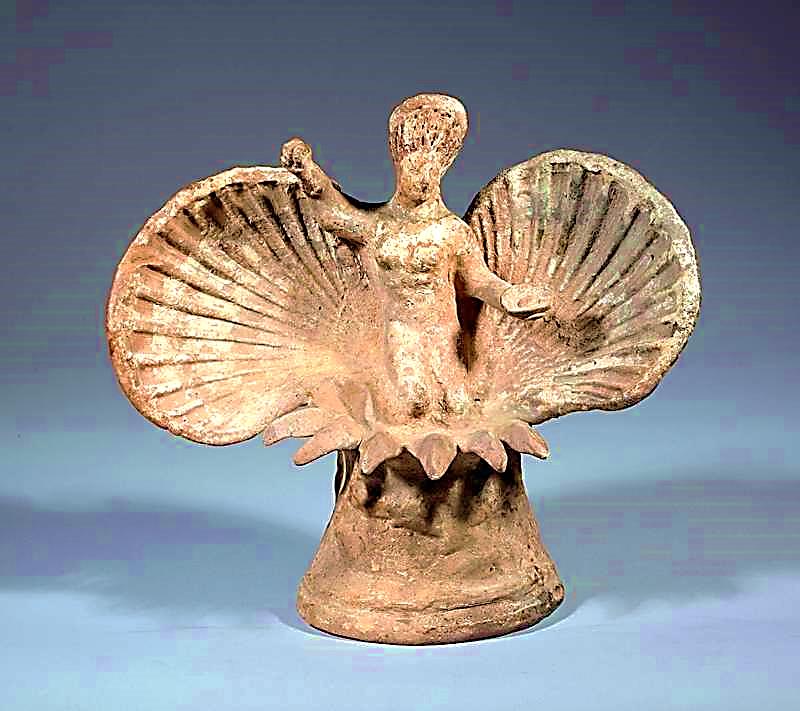